Παρουσίαση του Νέου Εξοικονομώ 


29 Ιουλίου 2021
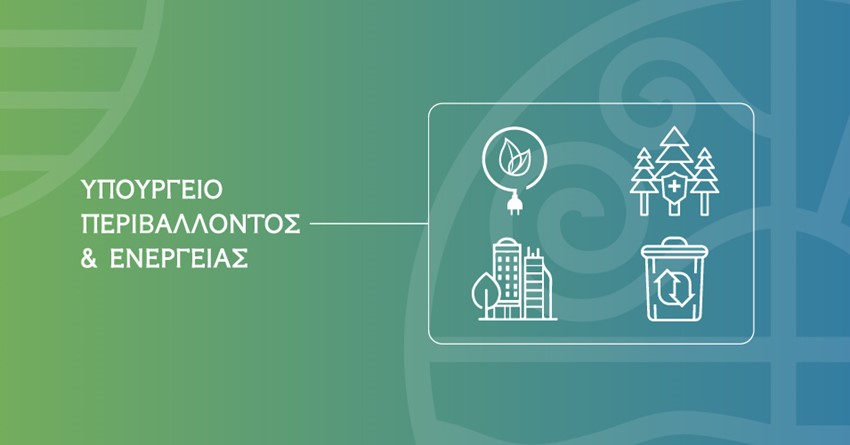 1
1.
Εισαγωγή,
Βασικές Προτεραιότητες
2
Βασικοί Δείκτες
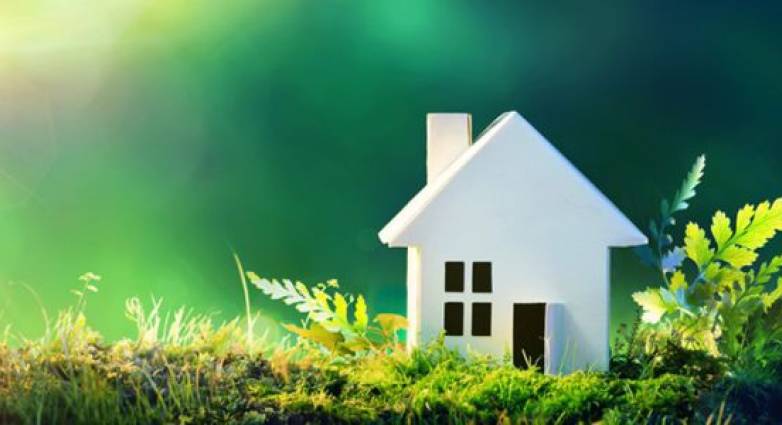 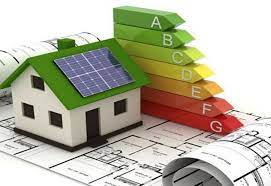 50.000 + οικίες θα αναβαθμιστούν ενεργειακά
5.150.000 + m2 στεγασμένων χώρων
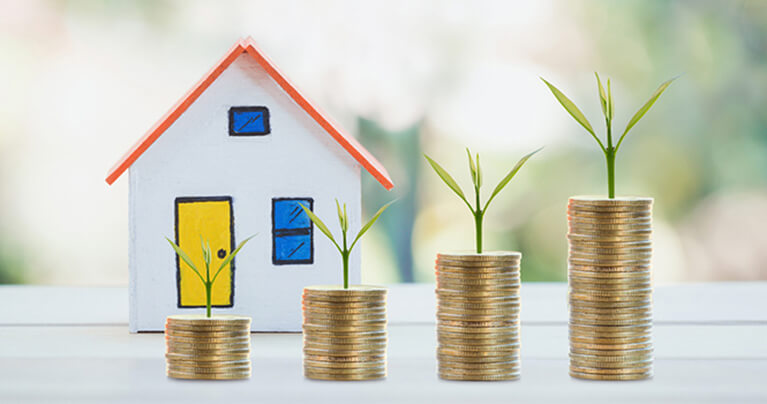 € 1,0 δις + συνολική μόχλευση κεφαλαίων
Νέο σύστημα υποβολής και αξιολόγησης αιτήσεων
3
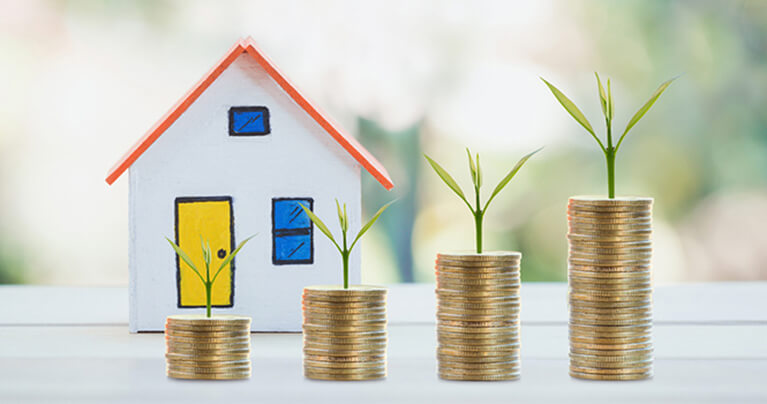 Βασικοί Πυλώνες του προγράμματοςΥλοποιούμε το πιο μεγάλο πρόγραμμα για πάνω από 50.000 κατοικίες, πιο αποτελεσματικό από ποτέ.
1
2
3
4
5
Προσφέρουμε βοήθεια στα εισοδήματα κάτω των € 10.000, ενισχύοντας τις πρωτοβουλίες  καταπολέμησης της  ενεργειακής φτώχειας και αξιοποιώντας διάφορα χρηματοδοτικά εργαλεία
Επανακαθορίζουμε τα ποσοστά επιδοτήσεων με γνώμονα τη σχετική ισοκατανομή στη διάρκεια της Απόσβεσης των επενδύσεων, αλλά και το όριο € επένδυσης ανά εξοικονομούμενη Kwh
Αξιοποιούμε τις  παρατηρήσεις και προτάσεις των Φορέων και Συνεργατών 
Αλλάζουμε τον τρόπο ένταξης στο πρόγραμμα 
Εκσυγχρονίζουμε τα πληροφοριακά συστήματα
Εστιάζουμε στις ενεργοβόρες κλάσεις κτηρίων και στις ενεργοβόρες Περιφέρειες και Νομούς
Εξοικονομούμε σημαντικό κόστος ενέργειας ανά νοικοκυριό
Επιτυγχάνουμε υπέρβαση κατά 108% του αντίστοιχου στόχου για την εξοικονόμηση ενέργειας από παρεμβάσεις σε κτήρια, καθορίζοντας νέα όρια ανά κατηγορία παρέμβασης αναλύοντας τα ιστορικά στοιχεία
4
Το νέο πρόγραμμα, με μια ματιά (σε σχέση με τα προηγούμενα 5)Σχεδιάζουμε το πιο αποτελεσματικό πρόγραμμα, αφού σε όλους τους βασικούς δείκτες ξεπερνά κάθε άλλο κύκλο που έχει υλοποιηθεί έως τώρα
Συνολικός Αριθμός Ωφελούμενων
Συνολικό Κόστος Παρεμβάσεων, σε € εκ.
Σύνολο Εξοικονόμησης Ενέργειας, σε εκ. Kwh
+38%
+43%
Μ.O. Επιδότησης, σε % επί του Συνόλου Παρεμβάσεων
Κόστος σε € ανά εξοικονομούμενη Kwh
Σύνολο Ωφέλιμων Επιφανειών, σε 000 m2
+37%
-18%
-43%
Εξ 1, Α: 2011 – Εξ 1 Β: 2012 – Εξ 2 Α: 2018 – Εξ 2 Β: 2019 – Εξ 2 Γ: 2020 – Νέο : 2021
5
2.
Κύρια Σημεία, Αλλαγές
6
Εφαρμόζουμε νέο σύστημα υποβολής αιτήσεων και ένταξης
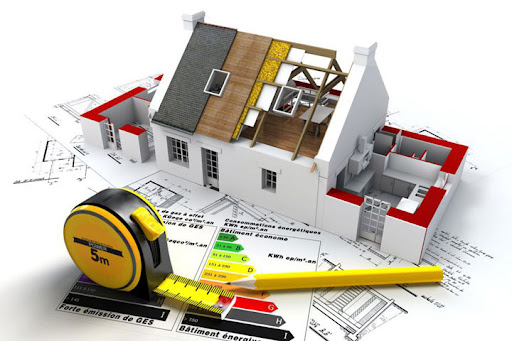 Εφαρμόζουμε νέο σύστημα υποβολής αιτήσεων με βαθμολογία και κατάταξη βάσει: 
ενεργειακών 
οικονομικών 
κοινωνικών κριτηρίων 
σε πλατφόρμα του υπουργείου που θα είναι ανοιχτή για 1 μήνα.
7
Υλοποιούμε νέα μέθοδο προτεραιοποίησης
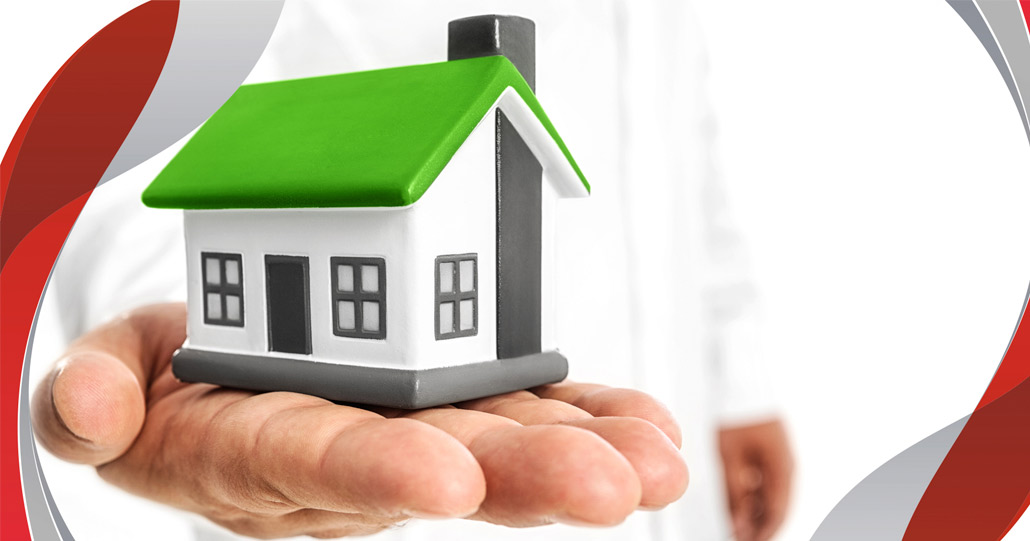 Το νέο πρόγραμμα αναγνωρίζει και δίνει προτεραιότητα σε:
Κοινωνικές Ομάδες
ΑΜΕΑ
Μονογονεϊκές οικογένειες 
Μακροχρόνια άνεργους-ες 
Πολύτεκνους 
Νοικοκυριά με μεγάλες ενεργειακές ανάγκες
Χαμηλότερη ενεργειακή κλάση 
Υψηλό αριθμό βαθμοημερών θέρμανσης 
Παλαιότερες κατασκευές
Νοικοκυριά με χαμηλά εισοδήματα
8
Κύρια Σημεία του Προγράμματος
1. Στοχεύουμε στη μεγιστοποίηση των ωφελούμενων από το πρόγραμμα:
2. Στοχεύουμε στην ευνοϊκή μεταχείριση των ενεργειακά ευάλωτα νοικοκυριών
Υλοποιούμε ενεργειακή αναβάθμιση σε άνω των 50.000 κατοικιών (το μεγαλύτερο που έχει επιτευχθεί είναι περί τα 40.000 ακίνητα)
Εφαρμόζουμε ανώτατο Προϋπολογισμό Παρεμβάσεων από € 1,2  επένδυσης ανά εξοικονομούμενη kWh σε € 0,9 
Καθορίζουμε σαν  ανώτατο Προϋπολογισμό Παρεμβάσεων το γινόμενο του € 180 επί την επιφάνεια κυρίων χώρων (m2) του Ε9
Δημιουργούμε ξεχωριστό προϋπολογισμό για τα ενεργειακά ευάλωτα νοικοκυριά ύψους € 100 εκατ. για νοικοκυριά με ατομικά εισοδήματα ≤5.000 € και με οικογενειακά εισοδήματα ≤10.000 € 
Εισάγεται μηχανισμός εγγυοδοσίας για τον τραπεζικό δανεισμό των νοικοκυριών αυτών
3. Στοχεύουμε στη πιο δίκαιη κατανομή των πόρων
4. Στοχεύουμε στην ψηφιοποίηση του κράτους
Αναδιαρθρώνεται η κατανομή πόρων και γίνεται ανά περιφερειακή ενότητα και όχι ανά περιφέρεια με στόχο την ενεργειακά αποδοτικότερη απορρόφηση κονδυλίων  
Αλλάζει το καθεστώς των ωφελούμενων καθώς μπορούν να είναι μόνο όσοι έχουν έμπρακτο δικαίωμα στο σπίτι και είναι η κύρια τους κατοικία
Όσοι έχουν έμπρακτο δικαίωμα στο σπίτι και το ενοικιάζουν μπορούν μόνο για μία αίτηση ή για περισσότερες σε αιτήσεις πολυκατοικίας
Περιορίζεται ο αριθμός των αιτήσεων ανά ωφελούμενο σε μία αίτηση 
Καταργούνται οι αιτήσεις αποκλειστικά για κοινόχρηστες παρεμβάσεις σε Πολυκατοικίες
Η Ηλεκτρονική Ταυτότητα Κτηρίου/ Διηρημένης Ιδιοκτησίας καθίσταται υποχρεωτική
9
3.
Κύρια Χαρακτηριστικά
10
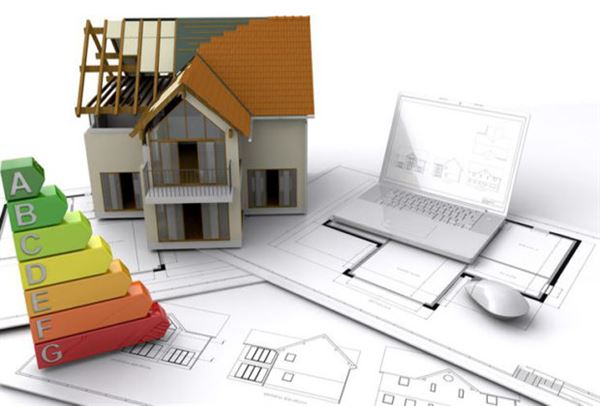 Επιλέξιμες κατοικίες
Επιλέξιμες κατοικίες μπορεί να είναι μεμονωμένα διαμερίσματα, οι μονοκατοικίες καθώς και οι πολυκατοικίες. 
Υφίσταται νόμιμα και δεν έχει κριθεί κατεδαφιστέα.
Χρησιμοποιείται ως κύρια κατοικία και ιδιοκατοικείται.
Έχει καταταχθεί βάσει του A’ Πιστοποιητικού Ενεργειακής Απόδοσης (A’ Π.Ε.Α.) σε κατηγορία χαμηλότερη ή ίση της Γ.
Να έχει εκδοθεί Ηλεκτρονική Ταυτότητα Κτηρίου / Διηρημένης Ιδιοκτησίας
Η πολυκατοικία να έχει σε ισχύ αριθμό φορολογικού μητρώου (ΑΦΜ) πολυκατοικίας
Για αίτηση Μεμονωμένου Διαμερίσματος ή Μονοκατοικίας, η κύρια χρήση αφορά αποκλειστικά στον αιτούντα (ιδιοκατοίκηση).
Επισημαίνεται ότι σε καμία περίπτωση δεν είναι επιλέξιμες οι ιδιοκτησίες του κτηρίου που δεν χρησιμοποιούνται για κατοικία (π.χ. κατάστημα στο ισόγειο κτηρίου)
11
Επιχορήγηση Πολυκατοικίας
Ωφελούμενοι- Επιχορήγηση
Ωφελούμενοι μπορεί να έιναι:
Εισόδημα και Επιχορήγηση
Φυσικά πρόσωπα με εμπράγματο δικαίωμα (πλήρους κυριότητας/επικαρπίας/ψιλής κυριότητας) σε επιλέξιμη κατοικία και εφόσον πληρούν τα εισοδηματικά κριτήρια ενίσχυσης. 
Α. Ιδιοκατοίκηση: η αίτηση γίνεται από τον συγκύριο που τη χρησιμοποιεί ως κύρια κατοικία
Β. Δωρεάν παραχώρηση/ενοικίαση: η αίτηση γίνεται από τον επικαρπωτή ή τον πλήρη κύριο και η επιδότηση ανέρχεται στο 40% ανεξαρτήτου εισοδηματικής κατηγορίας.
Επιπλέον επιδότηση με τη δυνατότητα για άτοκο τραπεζικό δανεισμό με σκοπό την κάλυψη μέρους της ιδιωτικής συμμετοχής. Συνεχίζει να υφίσταται υπό το ίδιο πλαίσιο και διαδικασίες που ίσχυε για τους προηγούμενους κύκλους.
12
Προϋπολογισμός Προγράμματος και Παρεμβάσεων
Χρονικοί περιορισμοί και Λοιπές δαπάνες
Ο συνολικός προϋπολογισμός ανέρχεται σε 632 εκατ. € (με ΦΠΑ)  διανεμημένος ανά Περιφερειακή Ενότητα σύμφωνα με πληθυσμιακά και ενεργειακά κριτήρια.
Η συνολική μόχλευση κεφαλαίων αναμένεται να ξεπεράσει το 1 δις € 

Ο ανώτατος προϋπολογισμός επιλέξιμων παρεμβάσεων ενεργειακής εξοικονόμησης ανά αίτηση, συμπεριλαμβανομένου Φ.Π.Α, δεν μπορεί να υπερβαίνει: 
Το γινόμενο του 0,9 € επί την ετήσια εκτιμώμενη εξοικονόμηση πρωτογενούς ενέργειας (kWh) όπως προκύπτει από το Α’ ΠΕΑ (ελέγχεται εκ νέου κατά την υποβολή του Β’ ΠΕΑ)
Το γινόμενο του 180,00 € επί την επιφάνεια κυρίων χώρων (m2)
Το ποσό των 28.000 € για επιλέξιμες παρεμβάσεις
Οι εγκεκριμένες προτάσεις (φυσικό και οικονομικό αντικείμενο) θα πρέπει να ολοκληρώνονται σε διάστημα δώδεκα (12) μηνών από την ημερομηνία έκδοσης της απόφασης υπαγωγής.
Επιπρόσθετα, επιχορηγούνται από το Πρόγραμμα μέχρις ενός ποσού τα παρακάτω:
13
Κριτήρια Αξιολόγησης
Υποβολή αιτήσεων
Η υποβολή αιτήσεων θα γίνεται ηλεκτρονικά για χρονικό διάστημα ενός (1) μήνα από την καθορισμένη ημερομηνία έναρξης και θα είναι ταυτόχρονη σε όλη την επικράτεια. 
Η υπαγωγή αιτήσεων θα γίνεται με την μέθοδο της Συγκριτικής Αξιολόγησης
Μετά την υποβολή θα ανακοινώνεται η βαθμολογία του κάθε αιτούντα. (θα μπορεί να υπολογιστεί από πριν)
Μετά το πέρας της περιόδου υποβολής και αφού εκδοθούν και οριστικοποιηθούν οι πίνακες κατάταξης, θα καταρτίζεται ο πίνακας υπαγωγής αιτήσεων, βάσει των δεδομένων διαθέσιμων πόρων του προγράμματος ανά Νομό.
Βαθμολόγηση βάσει της εξίσωσης ΣB = ai x ΒΑi, όπου: ΣB: Συνολική Βαθμολογία του προτεινόμενου πλαισίου ενεργειακών παρεμβάσεων
ai: Συντελεστής Συμμετοχής του i Κριτηρίου στη Συνολική Βαθμολογία, BΑi: Τιμή (Βαθμολογία) του i Κριτηρίου
14
Διαμέρισμα/μονοκατοικία 118,72 τμ με εκτιμώμενη ετήσια εξοικονόμηση πρωτογενούς ενέργειας από το Α’ ΠΕΑ 233,7 kWh/m2.
Διαμέρισμα/μονοκατοικία 70,42 τμ με εκτιμώμενη ετήσια εξοικονόμηση πρωτογενούς ενέργειας από το Α’ ΠΕΑ 165 kWh/m2.
15
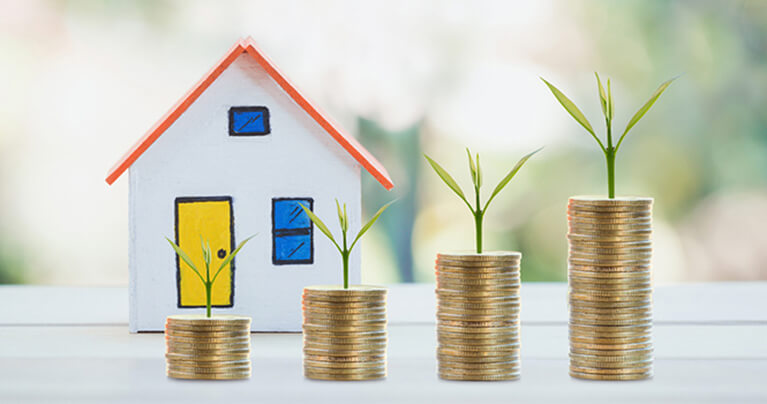 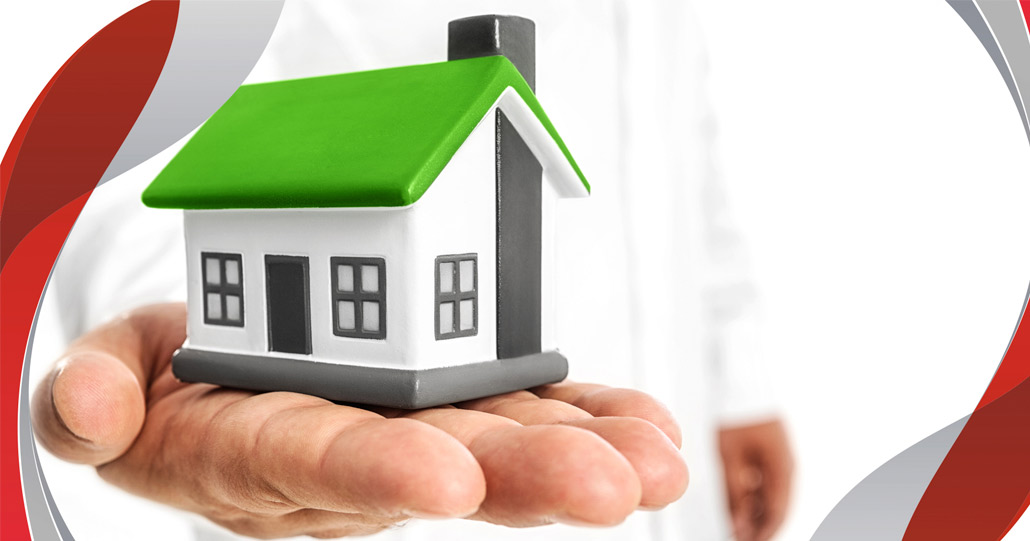 Σας 
ευχαριστούμε 
θερμά
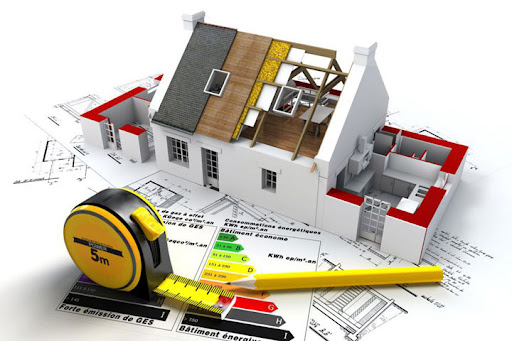 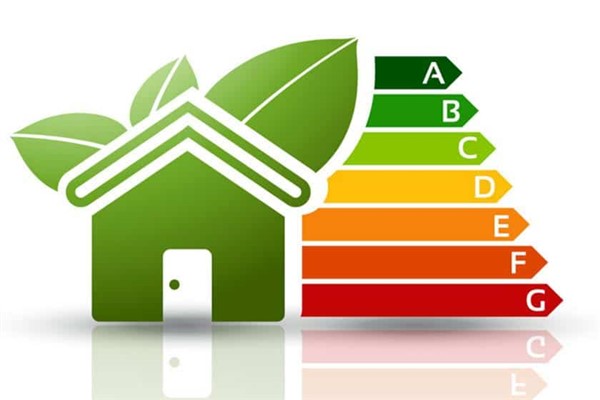 16
4.
Παράρτημα: Επιλέξιμες
Παρεμβάσεις
17
Επιλέξιμες παρεμβάσεις ανά τύπο κατοικίας - αίτησης
Επιλέξιμες παρεμβάσεις ανά τύπο κατοικίας - αίτησης
Επιλέξιμες παρεμβάσεις ανά τύπο κατοικίας - αίτησης
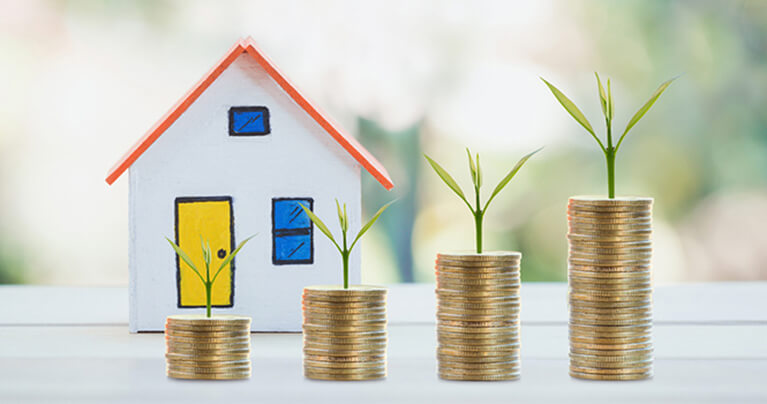 Επιλέξιμες παρεμβάσεις ανά τύπο κατοικίας - αίτησης